Тема: Екранні мистецтва. Жанри кінематографу
Автор: Саламаха О.М.
вчитель ЗОШ I-IIIст. №2м.Борщева
Видатні актори світового кіно
МЕТА: навчити орієнтуватись у жанрах кінематографу.Розвивати свідоме ставлення до екранних мистецтв, та вміння робити вибір  у пропозиції творів світової кіноіндустрії. Виховувати почуття патріотизму на прикладі вітчизняної кінопродукції
Художній кінематограф як був, так і залишається улюбленим типом видовища і головним каналом прилучення мас до мистецтва.
Мозковий штурм
Кого б ви назвали піонером  світового кіномистецтва?
Який із фільмів, створених першими,  вам відомо?
Хто  з режисерів українського кінематографу заслуговує вашої похвали?
Хто з акторів був біля витоків  світового кіно?
Яким видам кіномистецтва надаєте перевагу? Чому?
Головні жанри та піджанри кінематографу
Фарс
Кіберпанк
Трилер
Фентезі
Детектив

 Незмінними атрибутами стрічок цього жанру є злочин, наступне за ним розслідування і розкриття, пошук винних.
У процесі перегляду детективу глядач паралельно веде власне розслідування й висуває свою версію розкриття злочину.
Він ніколи не жив і ніколи не помре –
 про Шерлока Холмса
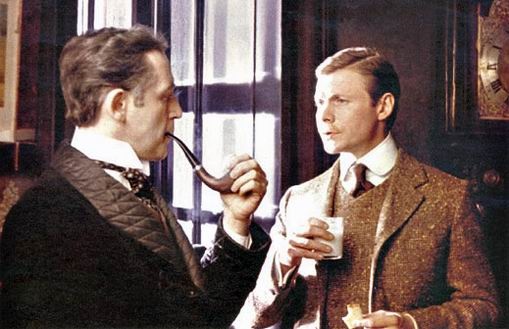 Кадр з кінофільму “Шерлок Холмс та доктор Ватсон”
Росія 1979 р, реж. І Масленніков
Кінокомедія -
Фільми, що мають розрадити глядача, покращити його
настрій
«За двома́ зайця́ми» — художній комедійний фільм за мотивами комедійної п'єси Михайла Старицького
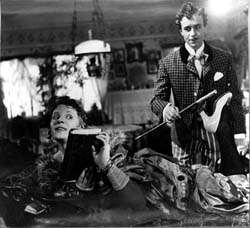 Маргарита Криницина, Олег Борисов у фільмі 
"За двома зайцями".  Україна, 1961 р., режисер В.Іванов, 
оператор В.Іллєнко.
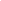 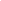 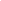 Мелодрама
Фільм цього жанру розкриває духовний і чуттєвий світ
героїв в особливо яскравих емоційних ситуаціях, часто на основі
контрастів: добро і зло, любов і ненависть.
Акторка Мішель Мерсьє  в ролі Анжеліки де Пейрак  у  фільмі 
«Анжеліка – маркіза янголів»)
 Режисер: Бернар Бордері, 1964 р.
    
,Про неї складають романтичні легенди, про неї мріють і оспівують її дивовижну вроду, її прихильність хочуть завоювати, а волю – зламати і підкорити... Але вона завжди залишається чарівною жінкою із таємничою душею. І навіть під загрозою смерті, віддана своєму коханому чоловіку Жоффрею, якому подарувала своє палке серце навіки.
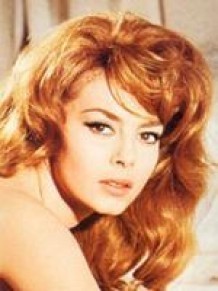 Фантастичний фільм -
 жанр кінематографу, де головною ідейно-естетичною настановою є диктат уявного над реальним. Дія відбувається у майбутньому, минулому чи в «паралельному» світі
сукупність всіх вигаданих матеріалів по тематиці «Зоряних війн», 
випущених за офіційною ліцензією
«Володар Перснів»
 «Братерство Персня» — перший фільм трилогії «Володар Перснів» жанру фентезі, відзнятий за творами Дж. Р. Р. Толкієна «Братство персня» та «Дві вежі»
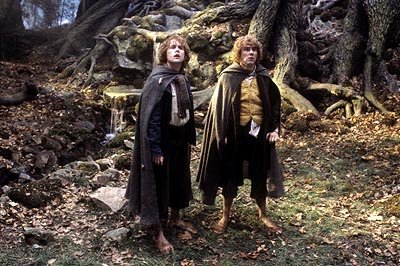 Режисер Пітер Джексон  розпочав роботу над фільмом у 2001 році. Фільм 
з бюджетом 94 млн. доларів у прокаті зібрав 870 млн. доларів і зайняв п'яте місце у рейтингу
 прокатних зборів  фільмів.
Фільм жахів
 До жанру належать фільми, покликані налякати глядача, 
вселити почуття тривоги й страху, створити напружену атмосферу 
очікування чогось жахливого.
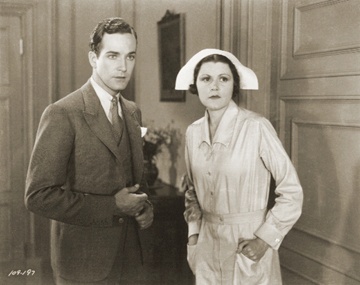 Кадр з фільму “Дракула”
США, 1931 р.
 режисера Т.Браунінга
Цікаво знати…
Кіно у цифрах

Найчастіше екранізували літературний
персонаж Шерлока Холмса: з 1900 р.
75 акторів зіграли цю роль більш ніж у
200 фільмах 

394 фільми знято за творами В. Шекспіра: «Гамлет» екранізувався
75 раз

 «Ромео і Джульєтта» — 51раз 

Рекордну кількість фільмів знято за казкою Ш. Перро «Попелюшка».
Прийом: Відкритий мікрофон
Кого із учнів свого класу ви б взяли на головну роль героя свого майбутнього фільму? 
Мотивуйте чому?
Інтеракція «Акваріум»
Об’єднайтесь у  5 груп , залежно від того, 
який жанр кінематографу полюбляєте.

Знайдіть в мережі Інтернет чи в підручнику “Художня культура” 
інформацію про один із фільмів улюбленого жанру.
   Дізнайтесь:
 про режисера фільму;
акторів, які знялись у ньому;
 в якому році створено фільм;
країна в якій знято фільм;
про що хотів розповісти режисер фільму нам, своїм глядачам?

Свої напрацювання по черзі презентуйте класу
Самопізнання
Яким ти бачиш головного героя нового українського кiно?
Захисником справедливості, усіх слабких і ображених — 29,5%
    
   Авторитетним лідером, який завжди знайде вихідзі скрутного становища — 24,3%
    
    Свідомим патріотом своєї Батьківщини — 16,7%
   
    Здатним захистити свої власні інтереси і будь-що досягти особистого успіху — 10,8%
 
  Людиною легкої вдачі, яка вміє насолоджуватися життям — 4,3%
Проаналізуй статистику, та подумай яка відповідь ближча тобі?
Випереджувальне завдання
Перегляньте кінофільми за 
програмою передач на наступний тиждень на одному із українських каналів.